Figure 3 Cluster analysis of the predicted gene sequences. Predicted genes in Chenopodeum quinoa, Amaranthus ...
DNA Res, Volume 23, Issue 6, December 2016, Pages 535–546, https://doi.org/10.1093/dnares/dsw037
The content of this slide may be subject to copyright: please see the slide notes for details.
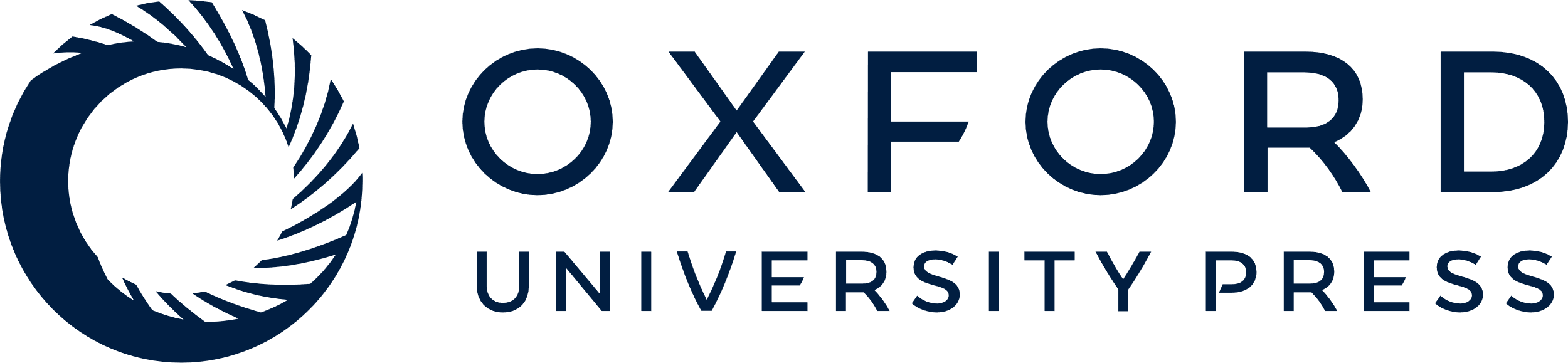 [Speaker Notes: Figure 3 Cluster analysis of the predicted gene sequences. Predicted genes in Chenopodeum quinoa, Amaranthus hypochondriacus, Beta vulgaris, Spinacia oleracea, and Arabidopsis thaliana were clustered into gene families. The number in each section represents the number of clusters, and the numbers in parentheses in the central section represent the numbers of genes included from each species. The number below the species shows the total number of genes used as input for the CD-HIT (-c: 0.4, -aL: 0.4).


Unless provided in the caption above, the following copyright applies to the content of this slide: © The Author 2016. Published by Oxford University Press on behalf of Kazusa DNA Research Institute.This is an Open Access article distributed under the terms of the Creative Commons Attribution Non-Commercial License (http://creativecommons.org/licenses/by-nc/4.0/), which permits non-commercial re-use, distribution, and reproduction in any medium, provided the original work is properly cited. For commercial re-use, please contact journals.permissions@oup.com]